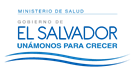 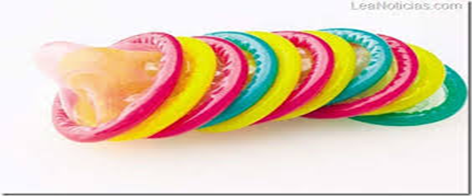 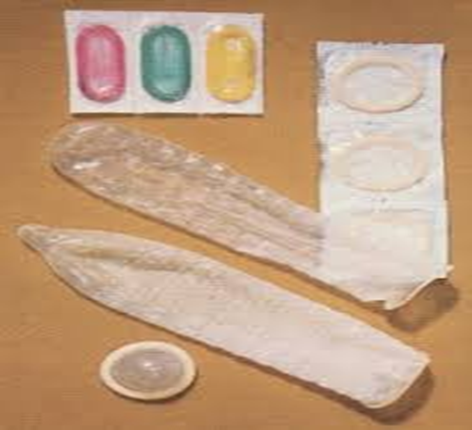 ESTRATEGIA NACIONAL DE CONDONES EL SALVADOR “
Dra.  Ana Isabel Nieto
Coordinadora Programa Nacional de ITS/VIH/Sida
San Salvador, 28 de abril de 2016..
HOY SE EMITIÓ LA RESOLUCIÓN MINISTERIAL No.   , QUE DICE:
“Ministerio de Salud, San Salvador, a los días del mes de mayo del año dos mil catorce. Que de acuerdo al Artículo 25 inciso primero de la Ley de Prevención y Control de la Infección Provocada por el Virus de Inmunodeficiencia Humana, establece que el preservativo o condón como método de prevención debe garantizar su fácil acceso para que constituya un método que disminuya la diseminación de las Infecciones  de Transmisión Sexual. Que de acuerdo al Artículo 78 del Reglamento de la Ley de Prevención y Control de la Infección Provocada por el Virus de Inmunodeficiencia Humana, establece que el Ministerio como rector de la Política Nacional en Materia de Salud, podrá emitir protocolos de atención, normas técnicas, instructivos y las disposiciones que sean necesarias para facilitar y lograr mayor eficiencia en la aplicación de la ley y su Reglamento; POR TANTO: En uso de sus facultades legales RESUELVE: emitir la siguiente “ESTRATEGIA NACIONAL DE CONDONES”, con el fin coordinar acciones para el acceso universal de condones de calidad y su uso continuo y consistente para la prevención de las ITS, VIH, embarazos tempranos y embarazos no deseados; en consecuencia a partir de la presente fecha es de obligatorio cumplimiento por parte de todo el personal involucrado de las Instituciones del Sistema Nacional de Salud y de las Redes Integradas e Integrales de Servicios de Salud, incluyendo el Instituto Salvadoreño del Seguro Social, para lo cual se debe proceder a su divulgación e implantación a partir de esta fecha; HÁGASE SABER. La Titular del Ramo de Salud, (F).M.I. Rodríguez”.

Lo que se transcribe para los efectos legales pertinentes.

DIOS UNION LIBERTAD

María Isabel Rodríguez
OBJETIVO GENERAL
Establecer acciones que aseguren la disponibilidad de condones masculinos y femeninos de forma oportuna y de calidad, promoviendo su uso correcto y consistente, a través de una oferta ampliada y variada que satisfaga las necesidades particulares de diferentes segmentos de la población tanto en el sector público como el privado con la finalidad prevenir el VIH, infecciones de transmisión sexual, embarazos tempranos y no deseados, contribuyendo a fortalecer las buenas prácticas en salud sexual y reproductiva.
Objetivos específicos:
Fortalecer el ambiente político-social y los instrumentos técnicos jurídicos para el fomento del uso del condón en el control y prevención de enfermedades de transmisión sexual y VIH, así como del embarazo temprano y el embarazo no deseado.
Promover acciones integradas orientadas a aumentar la disponibilidad de condones de forma gratuita o a un precio accesible, que conlleve a incrementar las coberturas y acceso de las personas usuarias.
Incrementar la oferta y demanda de condones masculinos y femeninos como un método de doble protección para ITS, VIH y de los embarazos tempranos y embarazos no deseados como parte de una sexualidad saludable.
Objetivos específicos:
Promover el uso correcto y consistente del condón así como comportamientos que favorezcan a la salud sexual y reproductiva de la población 
Fortalecer el esfuerzo articulado del país entre los diferentes sectores de la sociedad con el Sistema Nacional de Salud para garantizar el acceso universal a los condones, definiendo acciones clave para la implementación de la estrategia nacional de condones. 
Desarrollar procesos que permitan la evaluación y monitoreo de la Estrategia Nacional de condones permitiendo el registro de información y la generación de evidencia
RESPONSABLES DE EJECUTAR LA ESTRATEGIA
Son responsables de ejecutar la Estrategia Nacional de Condones el personal de salud multidisciplinario del Sistema Nacional de Salud en los diferentes niveles de atención incluyendo el Instituto Salvadoreño del Seguro Social; así como también la sociedad salvadoreña organizada a través de las instituciones que trabajan en la respuesta nacional y sector privado vinculado en la venta de condones.
Alcances de la estrategia:
Incrementar la demanda de condones como un método de doble protección, promocionar comportamientos que favorezcan a la salud sexual y reproductiva de la población de manera conjunta integrando a los sectores público y privado.

Elaboración e implementación de planes operativos anuales en conjunto con los sectores público y privado.

Monitoreo y evaluación continua de la estrategia nacional de condones para conocer el estado de las intervenciones, identificar los ajustes necesarios para mejorar la eficiencia de los procesos y contar con información cualitativa y cuantitativa sobre la necesidad, acceso, uso y distribución de condones.

Acceso universal de condones de calidad.
PRINCIPIOS RECTORES DE LA ESTRATEGIA NACIONAL
Promover el respeto y la defensa de los derechos humanos en todas las formas, derechos sexuales y reproductivos de la población y el reconocimiento del libre ejercicio de los mismos en la toma de decisiones responsables e informadas
 Implementar el enfoque de las determinantes sociales, ambientales y de comportamientos protectores para las infecciones de transmisión sexual, VIH, embarazos tempranos y embarazos no deseados
 Fortalecer la capacidad técnica del personal del Sistema Nacional de Salud en cuanto a la reducción y eliminación del estigma y discriminación; fenómenos que representan el principal obstáculo para el acceso universal a la prevención, tratamiento, atención y apoyo relacionados con el VIH
Líneas de acción
Ambiente político- social favorable relativo al uso del condón. 

Oferta oportuna, accesible, de calidad y continua de condones de forma gratuita o de bajo costo.

Demanda de condones determinada e identificada en las diferentes instituciones del sistema nacional de salud.

Promoción y Educación del uso correcto y consistente del condón. 

Alianzas estratégicas entre el sector público y privado en relación a la estrategia nacional de condones.

Monitoreo y Evaluación de resultados de la implementación de la estrategia.
Comité Consultivo
Ministerio de Salud
CONASIDA
Instituto Salvadoreño de Bienestar Magisterial
FOSALUD (Fondo Solidario para la Salud)
UNFPA (Fondo de Población de las Naciones Unidas)
ISSS (Instituto Salvadoreño del Seguro Social)
Plan Internacional/Fondo Mundial
PASMO ( Asociación Panamericana de Mercadeo Social)
ADS/Pro familia
(Asociación Demográfica Salvadoreña)
Sanidad Militar
FUNDASIDA (Fundación Nacional para la Prevención, educación y acompañamiento de la persona VIH)
Asociación Atlacatl Vivo Positivo
Fundación CONTRASIDA
Asociación de Mujeres Flor de Piedra
ASPHID ARCOIRIS (Asociación Solidaria para impulsar el desarrollo humano)
ANP+VN (Asociación Nacional de Personas Positivas Vida Nueva)
Movimiento de mujeres Orquídeas del Mar
Asociación REDSAL + Red Salvadoreña de personas con VIH/SIDA
Asociación Salvadoreña de Derechos Humanos “Entre amigos”
Colectivo Alejandría El Salvador
ICW Capítulo El Salvador (Comunidad Internacional de Mujeres viviendo con VIH/Sida El Salvador)
Cruz Roja Salvadoreña
ORMUSA ( Organización de Mujeres Salvadoreñas por la Paz)
ASPS (Asociación Salvadoreña Promotora de Salud)
Fraternidad Gay sin Fronteras
ASAFOCAIS (Asociación Salvadoreña de
Formación y Capacitación Integral)